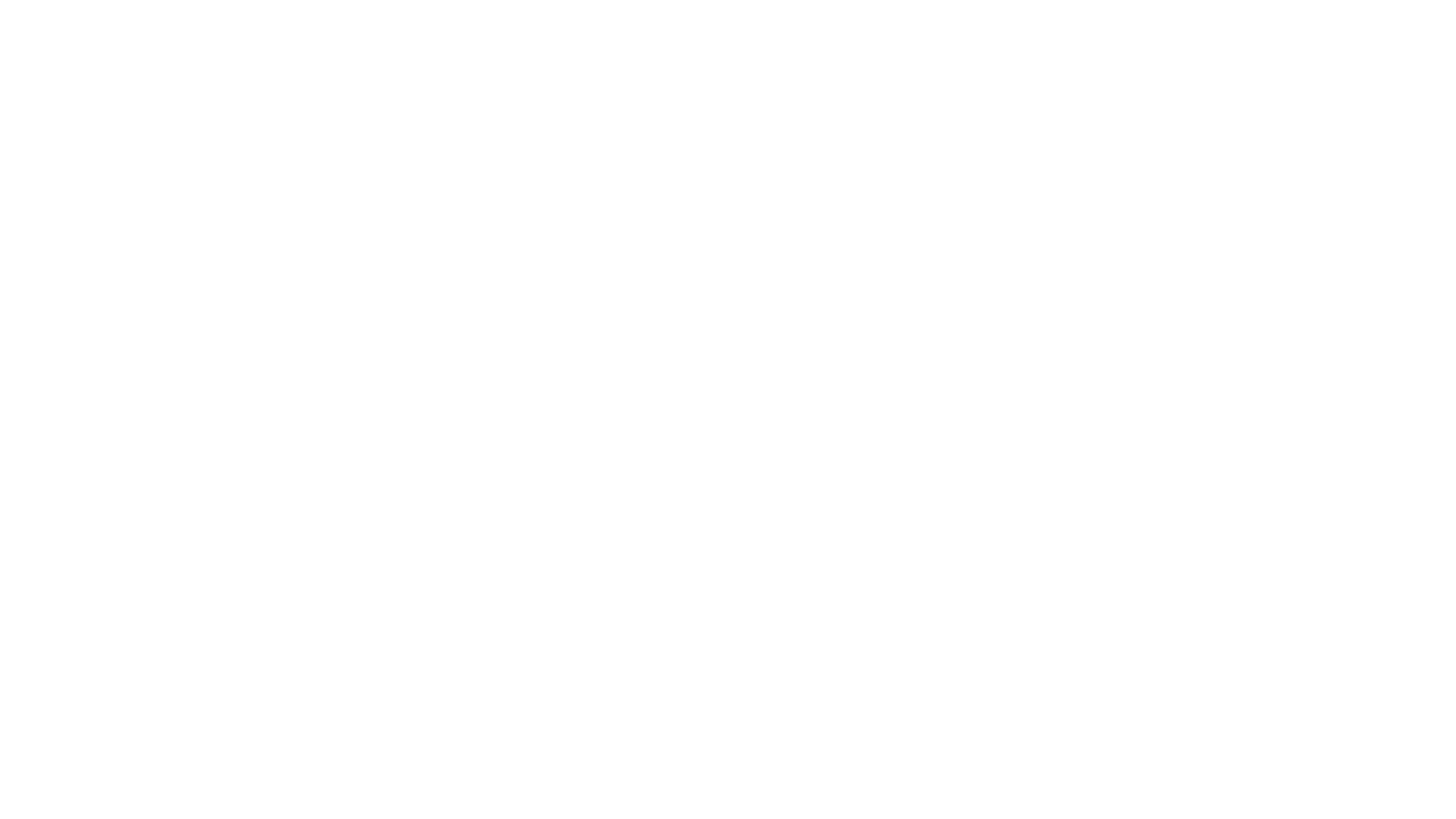 «Η ιστορία της Βασιλόπιτας»
Η ιστορία της βασιλόπιτας συνέβη πριν από χιλιάδες χρόνια! Στην πόλη Καισαρεία της Καππαδοκίας, στην Μικρά Ασία. Ο Μέγας Βασίλειος ήταν δεσπότης εκεί και ζούσε αρμονικά με τους συνανθρώπους του, με αγάπη, κατανόηση και αλληλοβοήθεια.
Κάποια μέρα όμως ένας αχόρταγος και κακός στρατηγός-τύρρανος της περιοχής ζήτησε να του δοθούν όλοι οι θυσαυροί της Καισσαρείας, αλλιώς θα πολιορκούσε την περιοχή για να την κατακτήσει και να την  λεηλατήσει.
Ο Μέγας Βασίλειος όλη τη νύχτα προσευχήθηκε στον Θεό να σώσει την Καισαρεία. Την άλλη μέρα ο στρατηγός περικύκλωσε με τον στρατό του την πόλη. Έπειτα μπήκε μέσα και πήγε έξω από τον ναό που προσευχόταν ο Μέγας Βασίλειος, απαιτόντας να τον δει.
Ο Μέγας Βασίλειος εξήγησε στον στρατηγό ότι οι άνθρωποι της πόλης του δεν είχαν τίποτα άλλο πέρα από πείνα και φτώχια και ότι δεν είχαν να του δώσουν τίποτα. Θύμωσε τόσο πολύ ο στρατηγός που άρχισε να φοβερίζει τον Μέγα Βασίλειο πως θα τον εξορίσει από την πόλη του ή ακόμα χειρότερα πως θα τον σκοτώσει
Οι Xριστιανοί της Καισαρείας αγαπούσαν πολύ το Δεσπότη τους και θέλησαν να τον βοηθήσουν. Μάζεψαν λοιπόν από τα σπίτια τους ότι χρυσαφικά είχαν και του τα πρόσφεραν, ώστε δίνοντάς τα στο σκληρό στρατηγό να σωθούν. Στο μεταξύ ο ανυπόμονος στρατηγός κόντευε να σκάσει από το κακό του.
Αφού λοιπόν συγκέντρωσαν  μέσα σε σεντούκια το χρυσάφι πήγαν να το δώσουν στον κακό στρατηγό.
Τη στιγμή όμως που ο στρατηγός πήγε να ανοίξει το σεντούκι και να αρπάξει τους θησαυρούς, με το που ακούμπησε τα χέρια του πάνω στα χρυσαφικά έγινε το θαύμα! Όλοι οι συγκεντρωμένοι είδαν μια λάμψη και αμέσως μετά έναν λαμπρό καβαλάρη να ορμάει με το στρατό του επάνω στον σκληρό στρατηγό και τους δικούς του. Σε ελάχιστο χρόνο ο κακός στρατηγός και οι δικοί του αφανίστηκαν. Ο λαμπρός καβαλάρης ήταν ο Άγιος Μερκούριος και στρατιώτες του οι άγγελοι.
Τότε ο Μέγας Βασίλειος βρέθηκε σε δύσκολη θέση! Θα έπρεπε να μοιράσει τα χρυσαφικά στους κατοίκους της πόλης και η μοιρασιά να είναι δίκαιη, δηλαδή να πάρει ο καθένας ό,τι ήταν δικό του. Αυτό ήταν πολύ δύσκολο. Προσευχήθηκε λοιπόν ο Μέγας Βασίλειος και ο Θεός τον φώτισε τι να κάνει. Κάλεσε τους διακόνους και τους βοηθούς του και τους είπε να ζυμώσουν ψωμάκια, όπου μέσα στο καθένα ψωμάκι θα έβαζαν και λίγα χρυσαφικά. Όταν αυτά ετοιμάστηκαν, τα μοίρασε σαν ευλογία στους κατοίκους της πόλης της Καισαρείας.
Στην αρχή όλοι παραξενεύτηκαν, μα η έκπληξή τους ήταν ακόμη μεγαλύτερη όταν κάθε οικογένεια έκοβε το ψωμάκι αυτό κι έβρισκε μέσα τα χρυσαφικά της.Ήταν λοιπόν ένα ξεχωριστό ψωμάκι, η βασιλόπιτα που έφερνε στους ανθρώπους χαρά κι ευλογία μαζί. Από τότε φτιάχνουμε κι εμείς τη βασιλόπιτα με το φλουρί μέσα, την πρώτη μέρα του χρόνου, τη μέρα του Αγίου Βασιλείου!
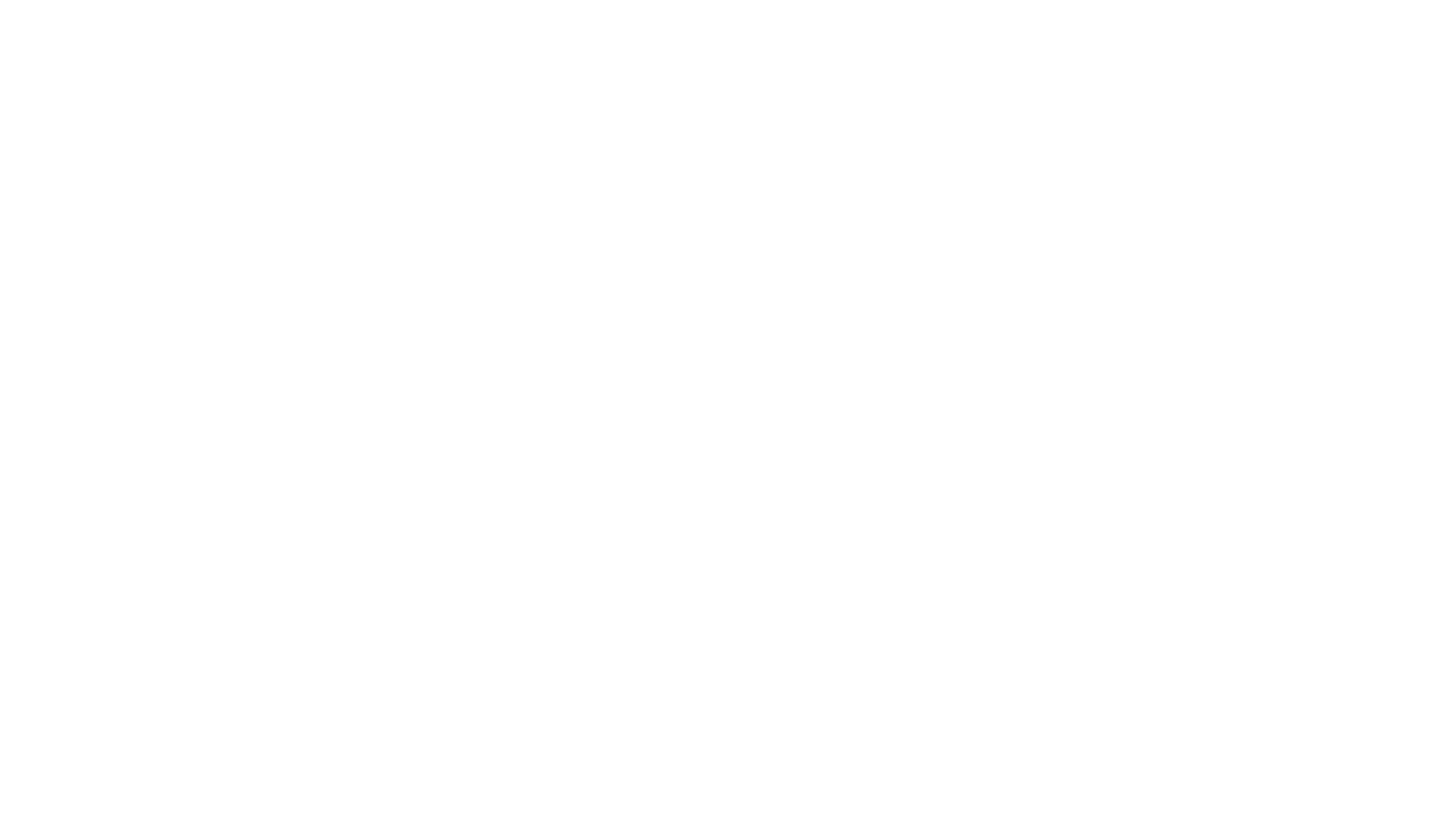 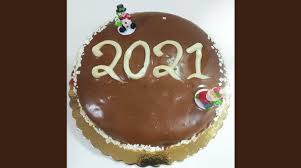 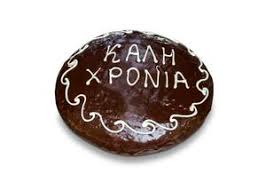